The American Revolution
1775-1800
Enlightenment and Revolutionary Ideas
Throughout history, most societies have been ruled by kings or emperors who claim divine sanction for their rule
They claim sovereignty or authority to rule
Ex.  Absolutism – “divine right of kings”
Ex.  Mandate of Heaven -China
Popular Sovereignty
The notion that legitimate political authority resides not in kings, but in people who make up society
Ex. American Independence from Britain founded on this principle
We see the French unable to devise an alternative to monarch
They see turmoil for next 20 years
Enlightenment Ideas
Intellectual movement that applied methods and questions of the Scientific Revolution to the study of human society
Could society and gov’t be more productive if guided by science
Fed the revolutionary movements of 18th c.political and economic reform
Socially prominent women deeply influenced the development of Enlightenment thought by organizing and maintaining salons—gatherings where philosophes, scientists, and intellectuals discussed the leading ideas of the day. Though produced in 1814, this painting depicts the Parisian salon of Mme. Geoffrin (center left), a leading patron of the French philosophes, about 1775. In the background is a bust of Voltaire, who lived in Switzerland at the time.
John Locke 1632-1704
Formulated one of most influential theories of contractual gov’t
In his, Second Treatise of Civil Government, he held that gov’t arose b/c people worked together to form civil society, appoint rulers to protect and promote their common interests
Life, liberty, property and individual rights are foundations of civil gov’t
Any ruler who violated these rights was subject to deposition
Rulers derive their authority from the consent of those whom they govern
English philosopher, Locke
Quotes of Locke
All mankind... being all equal and independent, no one ought to harm another in his life, health, liberty or possessions.
Education begins the gentleman, but reading, good company and reflection must finish him.
Reading furnishes the mind only with materials of knowledge; it is thinking that makes what we read ours.
Voltaire 1694-1778
One of the most outspoken philosophes
Addressed issues of freedom and equality
Believed Europe’s monarchs were the agents of political and economic reform
Called for religious toleration and freedom to express view openly
Went to Switzerland and Netherlands to publish books when censored in France
Jean Jacques Rousseau (1712-1778)
Some called for equality
Condemned legal and social privileges of aristocracy
French-Swiss thinker who identified with working people
Wrote The Social Contract (1762)
Members of society were collectively the sovereign
All would participate in formulation of policy and creation of laws
General will of people would rule carry the day
Global Influence of Enlightenment
Most Enlightenment thinkers were of common birth but comfortable means
Many didn’t envision a society where they would share political rights with women, children, peasants, slaves etc.
Despite this, Enlightenment thought will influence the organization of states or societies throughout world
The Community of Belief Systems
Women were important in spreading the new ideas
England
Educated middle-class women purchased, discussed books, and pamphlets
Salons in Paris
Wealthy women made their homes centers of debate, intellectual speculation, and free inquiry
Brought together philosophes, social critics, artists, members of the aristocracy, and commercial elite
A Reading in the Salon of Mme Geoffrin, 1755
Enlightenment and the New World
Many looked to Britain’s North America as an example of human potential
Ben Franklin
Symbolized the vast potential of America to many in Europe
Intellectual, inventor, and politician
Creation of the Philadelphia Free Library, the American Philosophical Society, and the U. of Pennsylvania
Inventor of bifocals, lightning rod, efficient wood burning stove
Served as delegate to Continental Congress, ambassador to Paris
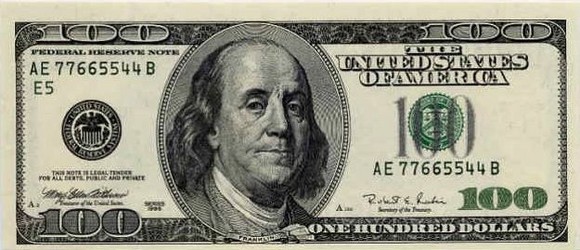 The American Revolution
Mid-18th century no sign that North America might be center of revolution
Colonists recognized British law, read English-language books, visited family in England
Become disenchanted after Britain’s financial woes
British Frontier Policy
1754-1763
French and Indian War
Extremely expensive war 
Merged with the “Seven Years War” w/ Britain and France fighting for imperial supremacy
British victory ensured them domination in global trade and prosperous colonies
Britain tried to contain costs on frontier by reducing fur prices & not cooperating with the Amerindians
This caused renewed violence along frontier and push back the British
Britain responds by establishing a western limit for settlement
Provokes bitter resentment in the colonies
New Colonial Tax and Commercial Policies
Sugar Act 1764
Imposing taxes on sugar
Endangered their trade w/ Spanish and French Caribbean sugar colonies
Stamp Act of 1765
Tax on all legal documents, newspapers, pamphlets, etc.
Townshend Act of 1767
Taxes on imported items
Tea Act of 1773
Taxes on tea
Quartering Act of 1765
Provide housing and accommodations for British troops
Boston Massacre and Tea Party
March 5, 1770 British soldiers fire at angry Boston crowd
Kill 5 civilians
Radicalized public opinion throughout colonies
England grants East India Company with monopoly to import tea to colonies
Boston Tea Party 1773
Protesters dump 10,000 British pounds worth of tea
Britain responds with takeover of port and Boston
Response to the British Policies
Colonists embraced the same rights guaranteed in the English Bill of Rights 1689 which established that the consent of Parliament is required for levies on taxes
“No taxation without representation!”
Ex.  Boston Tea Party 1773
W.D. Cooper. "Boston Tea Party.", The History of North America. London: E. Newberry, 1789.
Colonial Protests
Colonial elite lead protests
Colonial women produce “homespun” textiles as their patriotic duty
Continental Congress organized to confront British policies 1774		
Created a currency, organized army led by George Washington
Sons of Liberty, organization to protest
Hold public meetings, intimidate royal officials, organize committees to enforce boycotts
The Bostonians Paying the Excise-Man, 1774 British propaganda print that depicts the tarring and feathering of Boston Commissioner of Customs John Malcolm. This was the second time Malcolm had been tarred and feathered.
Thomas Paine’s, Common Sense
Propelled popular support for independence
Published anonymously January 10, 1776
Pamphlet read at taverns and meeting places
Written in a language for the commoner to understand
“These are the times that try men's souls; the summer soldier and the sunshine patriot will, in this crisis, shrink from the service of his country; but he that stands it now, deserves the love and thanks of man and woman. Tyranny, like hell, is not easily conquered; yet we have this consolation with us, that the harder the conflict, the more glorious the triumph.”	
Thomas Paine, from The American Crisis pamphlet
Lexington and Concord
April 17, 1775
British troops battle with colonists at Lexington and Concord
400 Britons and Americans died
Declaration of Independence
July 4, 1776
“all men are created equal, that they are endowed by their Creator with certain unalienable Rights, that among these are Life, Liberty, and the pursuit of Happiness”
Echoes Locke’s contractual theory of gov’t
Affirms popular sovereignty and individual rights and influences revolutions and protests around the world
War of Independence
Patriots
Britain
Military and economic support 
France, Spain, the Netherlands, some German principalities
Leadership of George Washington
Local militias use guerilla tactics effectively
Strong government 
Most powerful navy
Competent army
Large number of Loyalists in the colonies
In this painting by C. Y. Turner, Molly Pitcher, an imaginary heroine of the American revolution, is shown at the 1778 battle of Monmouth loading a cannon. Many historians regard Molly Pitcher as folklore, as a composite image inspired by the actions of a number of real women. The name itself may have originated as a nickname given to women who carried water to men on the battlefield.
American Revolution
Note both the location of the major towns and cities in the colonies and the location of the major battles that occurred during the revolution.Why were both situated so close to the eastern coast?
Washington Crossing the Delaware
Washington Crossing the Delaware is an 1851 oil-on-canvas painting by German American artist Emanuel Leutze. It commemorates Washington's crossing of the Delaware on 25 December 1776, during the American revolutionary war. A copy of this painting hangs in the West Wing reception area of the White House.
Final Confrontation:  Siege of Yorktown
Sept. 1781, American and French surround British forces for 21 days
October 1781, British General Cornwallis at Yorktown, VA surrender
September 1783 at the Peace of Paris, Britain formally recognizes American Independence
Constitution of the United States
Created on September 17, 1787
Ratified on June 21, 1788
Oldest written constitution still in use by any nation in the world
First 10 amendments known as the Bill of Rights
27 amendments made
Guaranteed individual liberties
Not to everyone
Landless men, women, slaves, indigenous peoples
With the extension of civil rights, American society broadened the Enlightenment values of freedom and equality
The Expansion of the US
The union of the thirteen British colonies in North America provided the foundation for the westward and transcontinental expansion of the United States during the nineteenth century, a process that turned the country into a global power by the early twentieth century